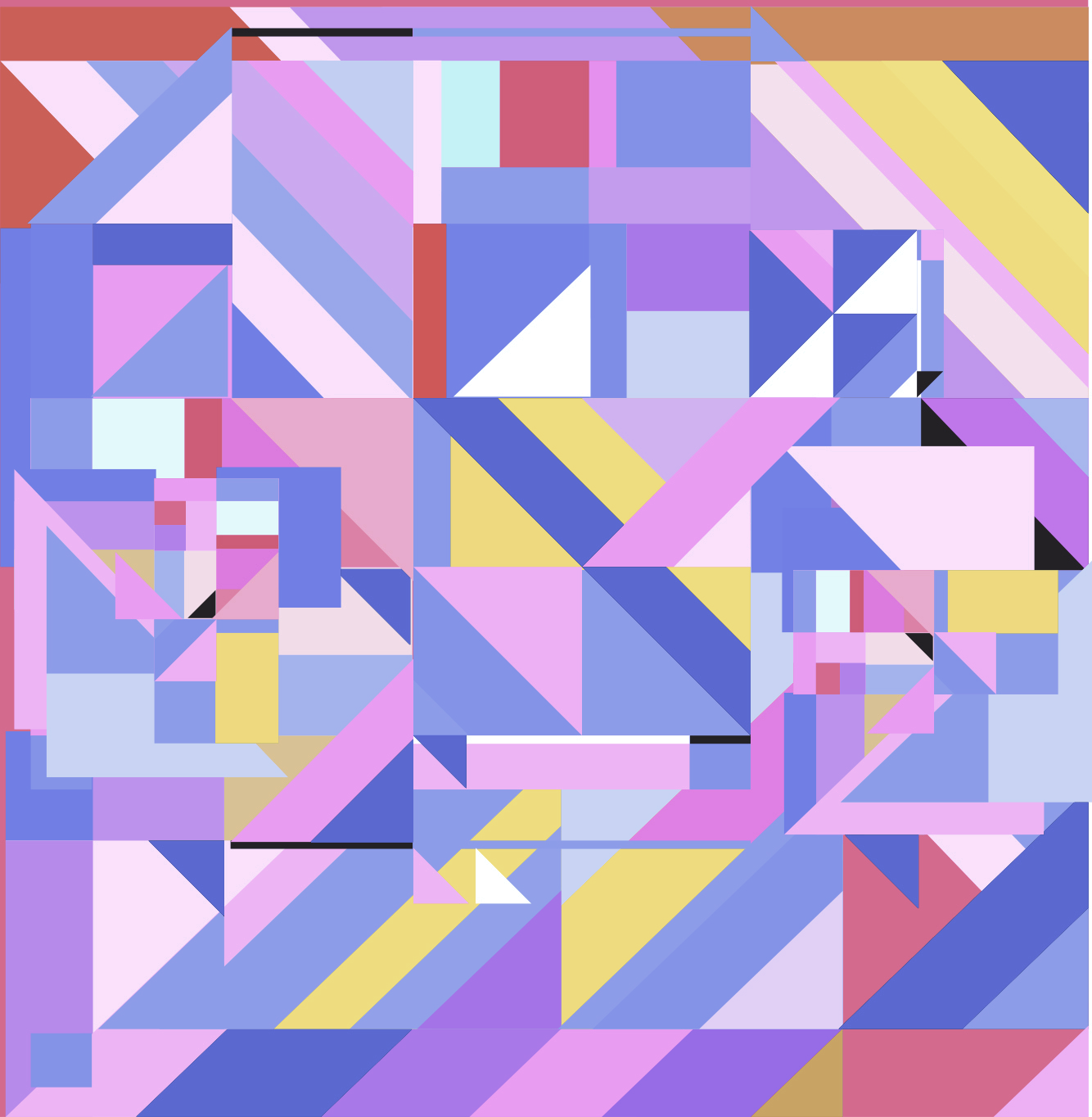 Area dei poligoni
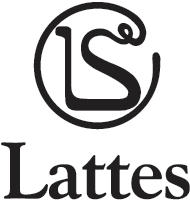 © 2021 S. Lattes & C. Editori SpA Torino
Figure equivalenti
La superficie di una figura piana è la parte di piano che essa occupa. 
Tale estensione è una grandezza misurabile; la sua misura è detta area e si indica con la lettera A.
Se due figure A e B sono sovrapponibili con un movimento rigido e quindi hanno la stessa superficie, sono dette equivalenti e si scrive: 
		A ≐ B
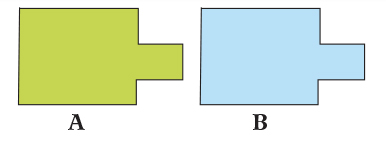 Due figure piane di forma diversa si dicono equivalenti se occupano la stessa superficie. 
Due figure equicomposte sono equivalenti.



Due figure piane ottenute sottraendo o addizionando figure congruenti sono equivalenti.
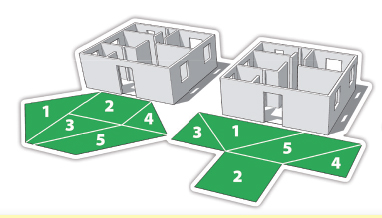 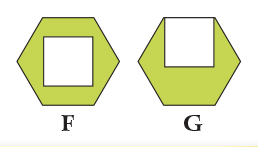 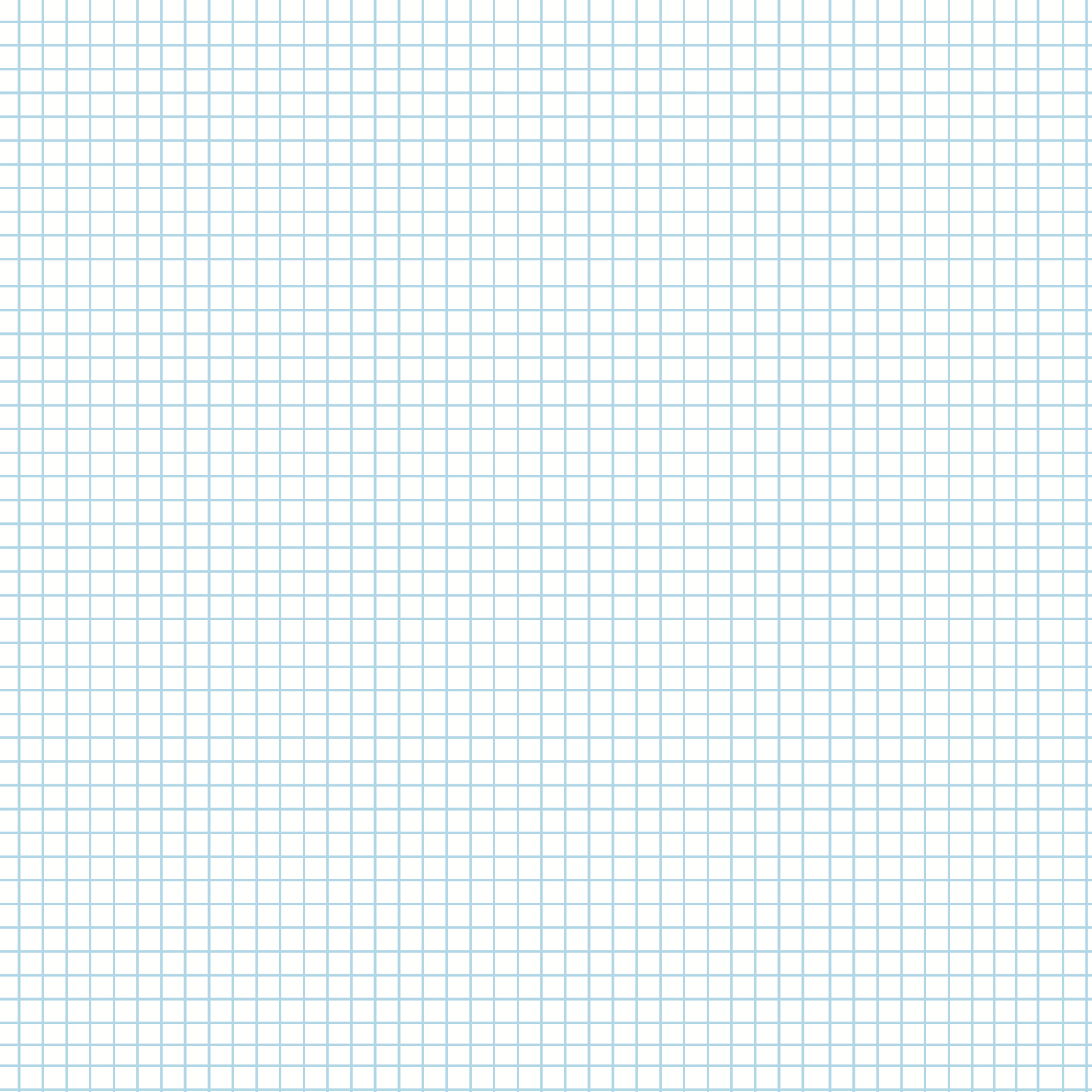 Area: misura di una superficie
Per misurare la superficie di una figura occorre: 
scegliere un’unità di misura omogenea con quella da misurare; 
confrontare la superficie da misurare con l’unità di misura scelta e stabilire quante volte quest’ultima è contenuta nella prima. 







L’area, cioè la misura della superficie, è il numero che indica quante volte l’unità di misura scelta è contenuta nella superficie data.
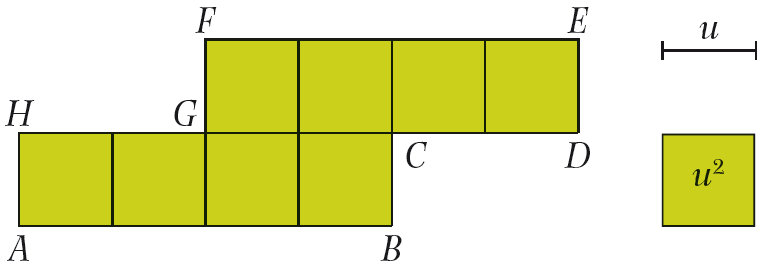 Area del rettangolo e del quadrato
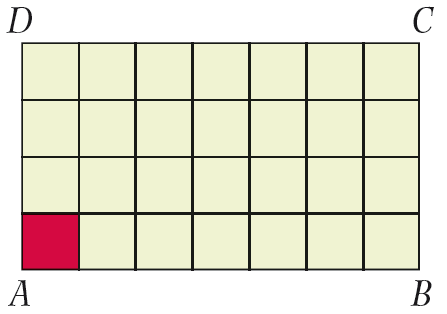 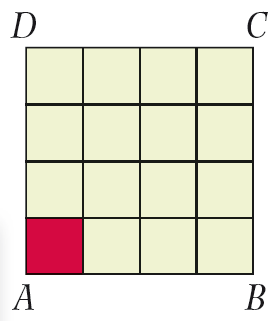 Area del parallelogramma
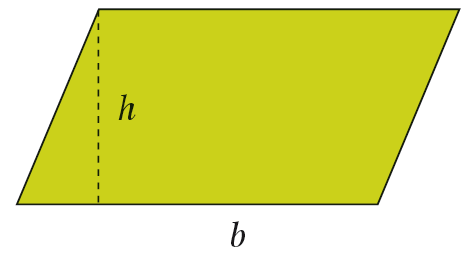 Area del triangolo
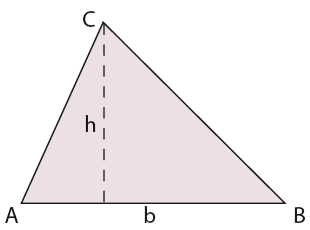 Area del triangolo
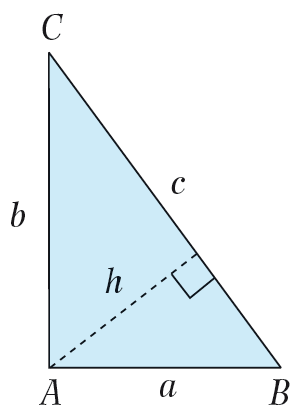 Area del rombo
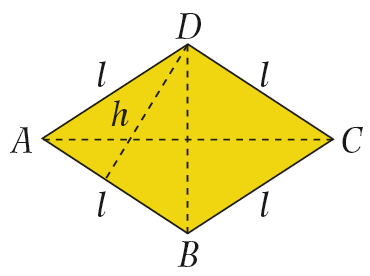 Area del rombo
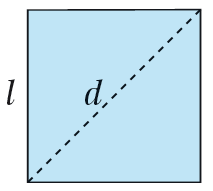 Area del trapezio
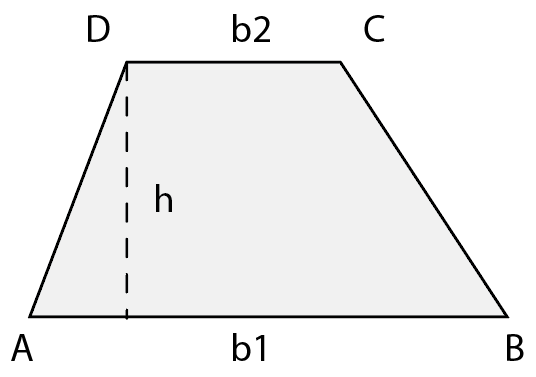